Impulse & Momentum Calculations
IB Physics | Energy & Momentum
Impulse Review
Work  Change in Energy
Impulse  Change in Momentum
Impulse Slowing Down
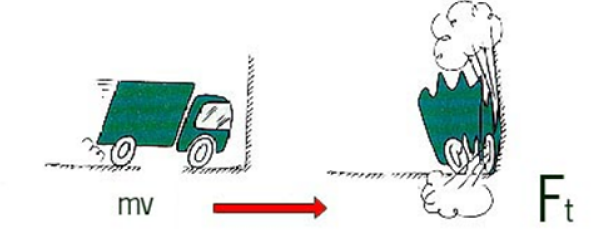 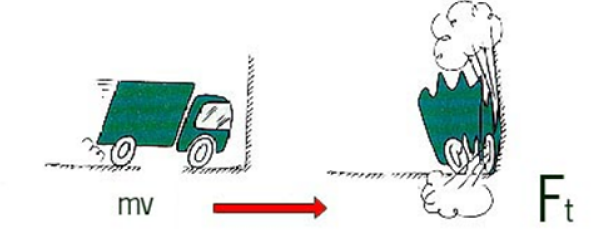 Short Time
F × Δt
Large Force
Same Mass
Same Impulse
Same Momentum
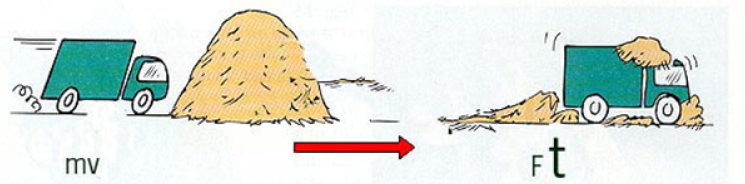 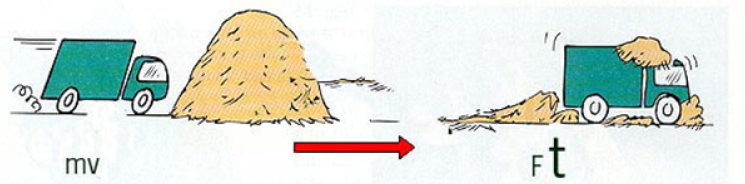 Long Time
F × Δt
Small Force
Impulse Speeding Up
Same Force
v
Same Mass
v
v
More Time  More Velocity
Slapshot!
A hockey puck has a mass of 0.115 kg. A player takes a slap shot which exerts a force of 31.0 N for 0.15 sec. How fast will the puck be moving?
Impulse Added
Initial Momentum
Final Momentum
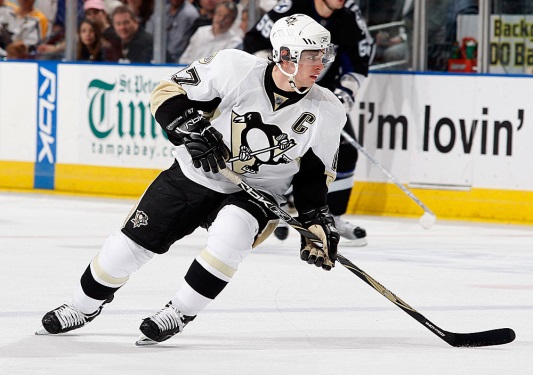 Initial Momentum = 0 kg m s-1
Impulse = FΔt
= (31 N)(0.15 s)
= 4.65 kg m s-1
= (0.115 kg)v
Final Momentum = 4.65 kg m s-1
= mv
Final Velocity = v = 40.4 m s-1
Impulse and Momentum
The 440 newton Liquid Apogee Motor (LAM) of India's Mars Orbiter Spacecraft, was successfully fired for a duration of 3.968 seconds on September 22, 2014. This operation of the spacecraft's main liquid engine was also used for the spacecraft's trajectory correction and changed its velocity by 2.18 m s-1. What was the mass of the spacecraft at the time of this engine firing?
Impulse Added
Initial Momentum
Final Momentum
Impulse = FΔt = Δp
= 1746 kg m s-1
Impulse = FΔt
= (440 N)(3.968 s)
= (m)(Δv)
Change in Momentum = 1746 kg m s-1
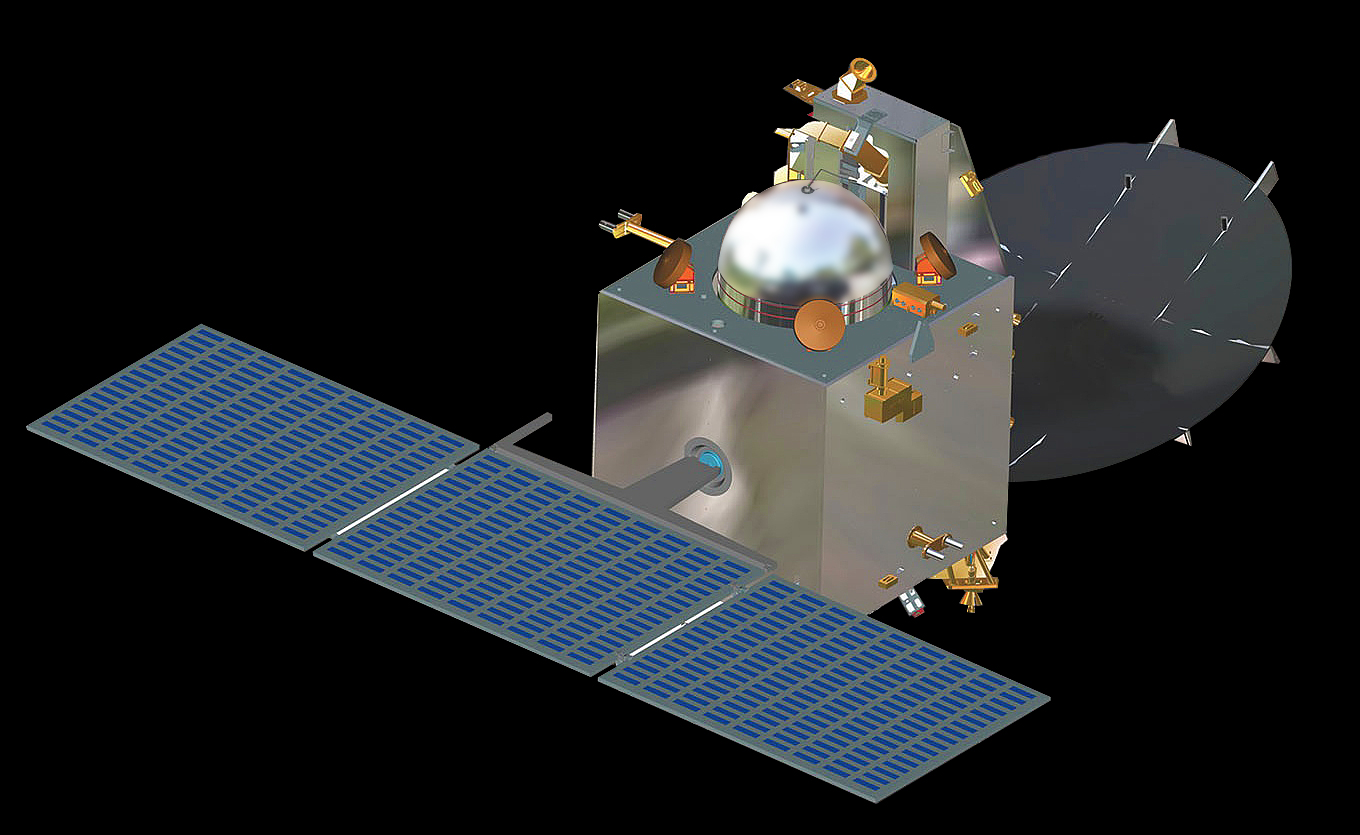 1746 kg m s-1 = (m)(2.18)
m = 801 kg
u
Direction Matters
Assume u is 30 m s-1 to the left and v is 10 m s-1 to the right. What is the change in velocity?
-30 m s-1
v
10 m s-1
Change in Velocity = 40 m s-1
Try This…
A 500 g baseball moves to the left at 20 m s-1 striking a bat. The bat is in contact with the ball for 0.002 s, and it leaves in the opposite direction at 40 m s-1.  What was average force on ball?
Initial Momentum
Final Momentum
Impulse
Added
p = (0.5)(-20)
p = (0.5)(40)
-10 kg m s-1
20 kg m s-1
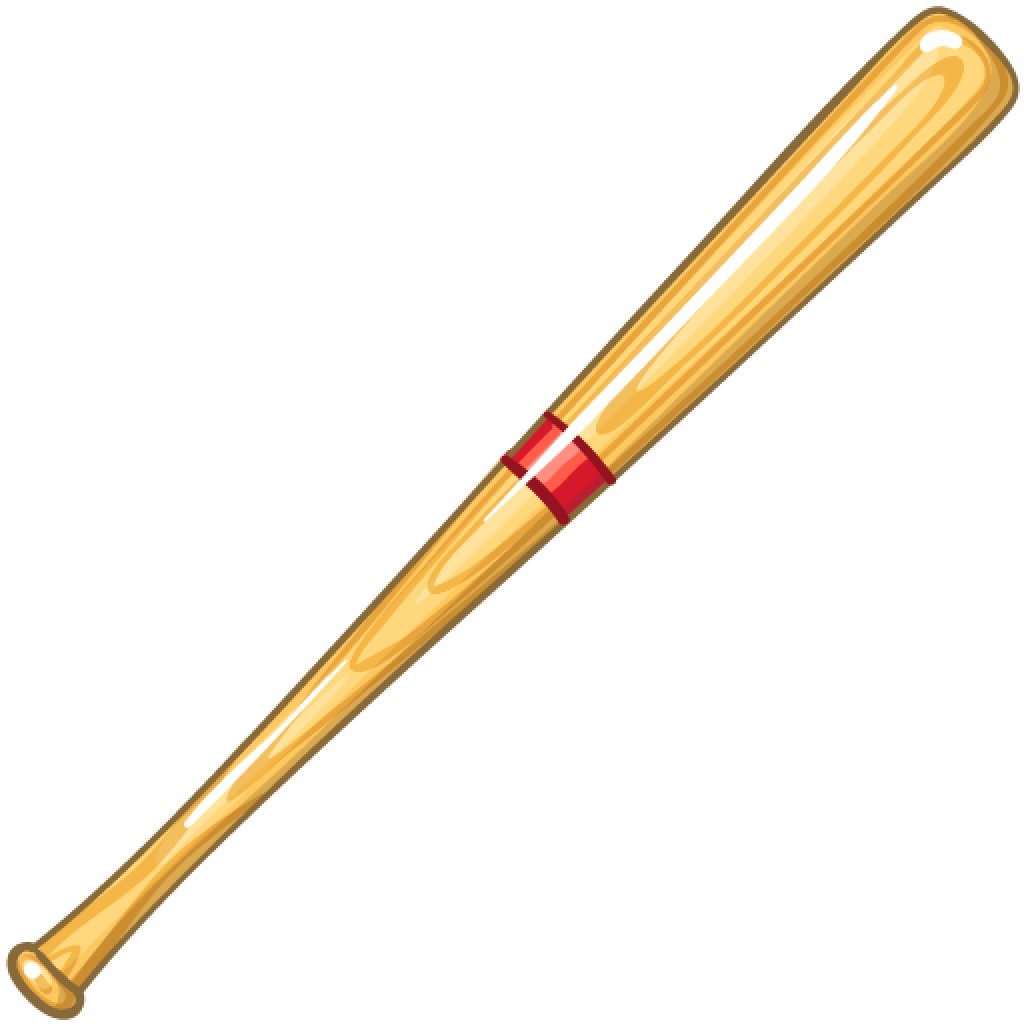 Δp
30 kg m s-1
20 m s-1
Impulse = FΔt = Δp
Impulse = F(0.002 s) = 30 kg m s-1
m = 0.5 kg
F = 15,000 N
Impulse from a Graph
A hamster’s rocket  (0.5 kg) has a variable force as shown in the graph. What is the final velocity after 10 seconds if it starts from rest?
13
12
11
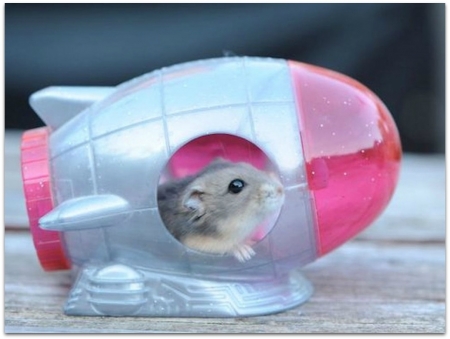 Initial Momentum
Final Momentum
Impulse Added
10
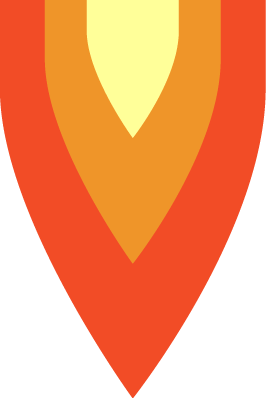 9
40
Force (N)
8
0
40
7
6
p = mv
5
4
40 = (0.5)v
3
½(8)(10) = 40 N s
2
1
v = 80 m/s
9
3
8
5
6
2
7
10
1
4
Time (s)
Try This…
Kara Less was applying her makeup when she drove into South's busy parking lot last Friday morning. Unaware that Lisa Ford was stopped in her lane, Kara rear-ended Lisa's rental car. Kara's 1300-kg car was moving at 5 m s-1 and stopped in 0.4 seconds. What was the force?
Impulse
Initial Momentum
Final Momentum
Decreases Momentum
Initial Momentum = mv = (1,300)(5) = 6,500 kg m s-1
Final Momentum = 0 kg m s-1
Impulse = 6,500 kg m s-1 = (F)(0.4 s)
Force = F = 16,250 N
Lesson Takeaways
I can use impulse and momentum to solve for an unknown force
I can use impulse and momentum to solve for an unknown velocity
I can calculate the change in velocity when there is a direction change
I can calculate change in momentum from a Force vs Time graph